Успех.
Положительные эмоции

Активность при выполнении школьных заданий

Желание идти в школу
психологическая
Эмоционально-волевая
педагогическая
Готов
ность к школе
коммуникативная
Физи
ческая
Мотива
ционная
Интел
Лекту
альная
Желание самого ребёнка учиться
Готовность к систематическому обучению
Умение внимательно слушать
Умение работать по инструкции
Умение спланировать свою работу.
Способность к обобщению, выявлению в предметах и явлениях существенных признаков
Способность к произвольному запоминанию и вниманию 
Способность оценивать свои действия с разных точек зрения
Советы родителям будущих первоклассников
выработать у ребенка умение внимательно слушать
Советы родителям будущих первоклассников
инструкция — это любое задание, любая просьба к ребенку. Если вы попросили ребенка что-то сделать, но он не слышит просьбу или слышит только ее часть, значит, он пока не умеет воспринимать инструкцию.
Советы родителям будущих первоклассников
Научите элементарно планировать свою работу
Советы родителям будущих первоклассников
Научите исправлять то, что он делает не правильно
Если ребенок сделал задание кое-как и результат его не интересует, значит, этого компонента деятельности нет.
Советы родителям будущих первоклассников
научите ребенка принимать помощь
Советы родителям будущих первоклассников
папа с мамой и все его близкие будут любить его вне зависимости от школьных успехов и неудач
новая жизнь с ее радостями и огорчениями очень интересна и удивительна
Не настраивайте ребёнка только на успех, но и не запугивайте неудачами
любые трудности преодолимы и являются ничем иным, как средством выработки характера
Тот, у кого больше силы воли, тот и победитель.
Какие напутственные слова нужно сказать ребенку накануне важного и радостного события в его жизни – начала школьного обучения?
Это лучше обсудить задолго до поступления в школу и затем целенаправленно начать работу по воспитанию необходимых качеств
Поддержка родителей
Средний и низкий уровень к школьному обучению
Терпение
Доброжелательность
Помощь при выполнении заданий
Радость за детские успехи
Высокий уровень готовности к школьному обученю
Заинтересованность
Контроль
Ситуация успеха
Советы родителям первоклассников
Цель родителей- дать ребёнку опыт самостоятельной работы, с первых же дней внушая , что только он сам ответственен за то, что происходит с ним в школе.
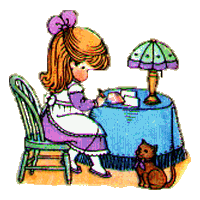 Советы родителям первоклассников
Каждый день старайтесь спрашивать, что же было интересного в школе, что было трудно, а что легко. Заканчивать такую беседу лучше вопросом о том, за что сегодня похвалили, что получилось лучше всего.
Советы родителям первоклассников
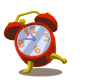 Важно соблюдать режим дня
Как выполнять домашнее задание.
С самого начала не стоит делать уроки за ребёнка
Удобное время для занятий лучше выбрать вместе с ребёнком. Пусть он активно и сознательно поучаствует в этом процессе на равных с вами.(Помните выполнение домашнего задание после 18 часов менее эффективно)
Постарайтесь не делать ребёнку критических замечаний, когда он делает уроки, выяснять отношения и комментировать его действия.
Организация рабочего места.
Постоянное место для выполнения домашнего задания.
Необходимо позаботиться о том, чтобы ребёнку было удобно сидеть
Перед началом занятий устранить по возможности всё, что может помешать работе
Очень важно чередовать умственный труд с отдыхом.
Обеспечивать ситуацию успеха.
Замечать самые маленькие успехи детей
Каждый день находить то, за что можно похвалить
Не забывать, что кроме учебной деятельности, есть ещё и другие, например, трудовая, игровая и т. д
Права первоклассника
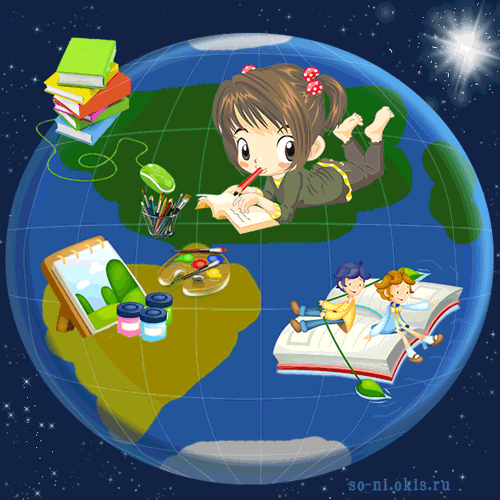 Право на ошибку
Право на тишину при выполнении домашнего задания
Право на уважение к своему труду
Право на игру и на прогулку
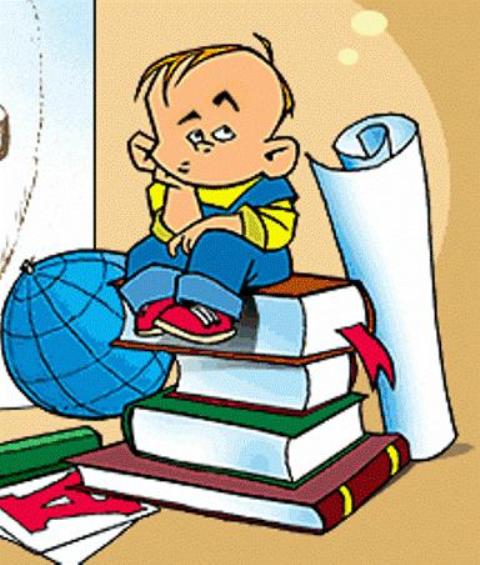 Спасибо за внимание